2014 Applied Demography Conference

Reporting of Race Among Hispanics:
Analysis of ACS Data

Howard Hogan, Ph.D.
Chief Demographer
US Census

Thursday, January 9, 2014
University of Texas, San Antonio



Any views expressed on the statistical and methodological issues in this presentation are those of the author 
and not necessarily those of the U.S. Census Bureau.
[Speaker Notes: Thank you for inviting me.]
Outline
Definitions
Race, National Origin & Identity Group
Race & Social Outcomes
Some Other Race in Combination
2
Outline
Definitions
Race, National Origin & Identity Group
Race & Social Outcomes
Some Other Race in Combination
3
MEASUREMENT OF
“….race and Hispanic origin … are two separate and distinct concepts. 
These standards generally reflect a social definition of race and ethnicity recognized in this country, and they do not conform to any biological, anthropological, or genetic criteria…”

(http://www.census.gov/population/hispanic/about/faq.html)
4
HISPANIC & RACE
There are two minimum categories for data on ethnicity: "Hispanic or Latino" and "Not Hispanic or Latino." The concept of race reflects self-identification by people according to the race or races with which they most closely identify. Persons who report themselves as Hispanic can be of any race. 

(http://www.census.gov/population/hispanic/about/faq.html)
5
6
[Speaker Notes: Resondents can write in  one or more other ressponses.
Many do.
Except for “hispanic” responses,  Census recodes these to the “proper” OMB race.

It is important to remember then that SOR is a residual  category and not a specific “Other race.”]
FIVE MINIMUM RACE CATEGORIES
"American Indian or Alaska Native," 
"Asian," 
"Black or African American," 
"Native Hawaiian or Other Pacific Islander," and "White

(http://www.census.gov/population/hispanic/about/faq.html)
7
Quiz Time
8
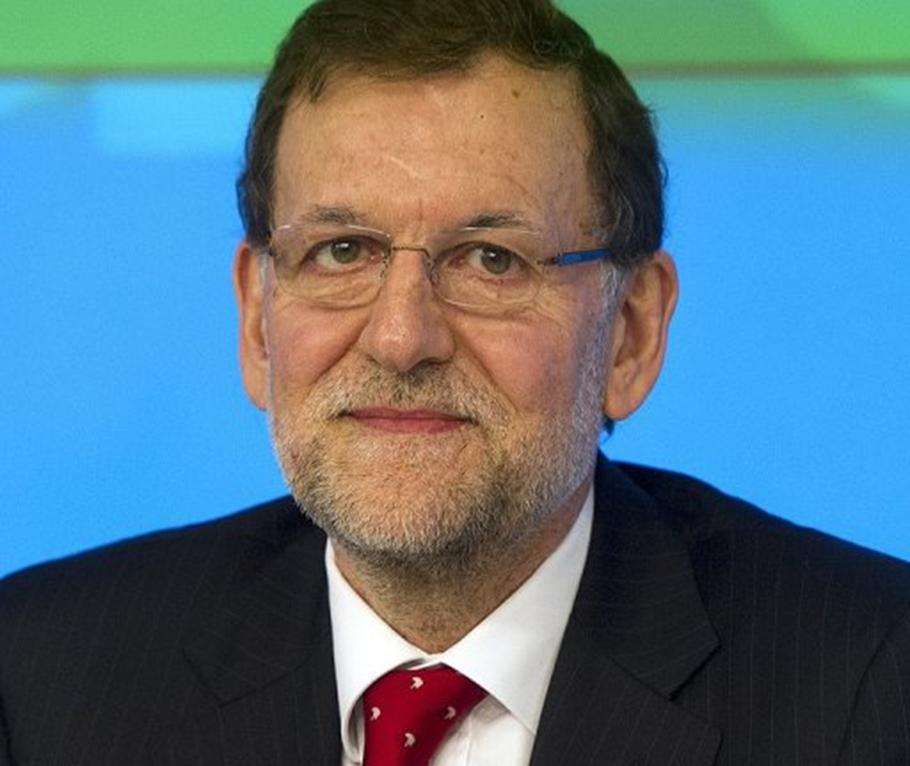 9
[Speaker Notes: Mariano Rajoy Brey;   prime minister of  spain]
10
[Speaker Notes: Alberto Fujimori  President of Peru]
11
[Speaker Notes: Evo Morales  President of Bolivia]
12
[Speaker Notes: Leonel Ferandez  Dominican Republic]
Bonus Question
13
14
Each category is defined as, essentially self identification, except for American Indians and Alaska Natives where the standards define:
American Indian or Alaska Native. A person having origins in any of the original peoples of North and South America (including Central America), and who maintains tribal affiliation or community attachment.
15
16
[Speaker Notes: Resondents can write in  one or more other ressponses.
Many do.
Except for “hispanic” responses,  Census recodes these to the “proper” OMB race.

It is important to remember then that SOR is a residual  category and not a specific “Other race.”]
17
[Speaker Notes: Resondents can write in  one or more other ressponses.
Many do.
Except for “hispanic” responses,  Census recodes these to the “proper” OMB race.

It is important to remember then that SOR is a residual  category and not a specific “Other race.”]
SOR “Some other race” is a residual category.
Different respondents write in different things and it is wrong to assume that they are all referring to a single “other race.”
Most Non-Hispanic responses are reassigned to a specific race.
18
19
Principal Collection Modes
20
Outline
Definitions
Race, National Origin & Identity Group
Race & Social Outcomes
Some Other Race in Combination
21
22
[Speaker Notes: Resondents can write in  one or more other ressponses.
Many do.
Except for “hispanic” responses,  Census recodes these to the “proper” OMB race.

It is important to remember then that SOR is a residual  category and not a specific “Other race.”]
23
Mexican
Mexican (check box)
Mexican
Mexican American
Mexicano
Chicano
La Raza
Mexican American Indian
Mexico
MEXICAN INDIAN
24
Spanish
SPANIARD
ANDALUSIAN
ASTURIAN
CASTILLIAN
CATALONIAN
BALEARIC ISLANDER
GALLEGO
VALENCIAN
Canarian
Spanish Basque
Spanish
25
Other Groups
Central American Indian
South American Indian
Criollo
Californio
Tejano
Nuevo Mexicano
Spanish American Indian
Meso American Indian
Mestizo
Caribbean
Multiple Hispanic origin
Other Spanish/Hispanic, n.e.c.
26
Generic Terms
CENTRAL AMERICAN
South American
LATIN AMERICAN
LATIN
LATINO
Spanish American
Hispanic
Other Spanish/Hispanic (check box)
27
28
29
30
31
Reporting SOR Alone
32
Outline
Definitions
Race, National Origin & Identity Group
Race & Social Outcomes
Some Other Race in Combination
33
34
Speaks Only English
35
[Speaker Notes: US Born Adult]
36
Less than High School
37
38
Poverty
39
40
Fertility
41
Outline
Definitions
Race, National Origin & Identity Group
Race & Social Outcomes
Some Other Race in Combination
42
43
44
45
46
47
48
49
50
hhogan@census.gov